Figure 2. Developmental increase in GAD65-postive perisomatic puncta and neuropil is decreased in L1YH mutant ...
Cereb Cortex, Volume 20, Issue 11, November 2010, Pages 2684–2693, https://doi.org/10.1093/cercor/bhq016
The content of this slide may be subject to copyright: please see the slide notes for details.
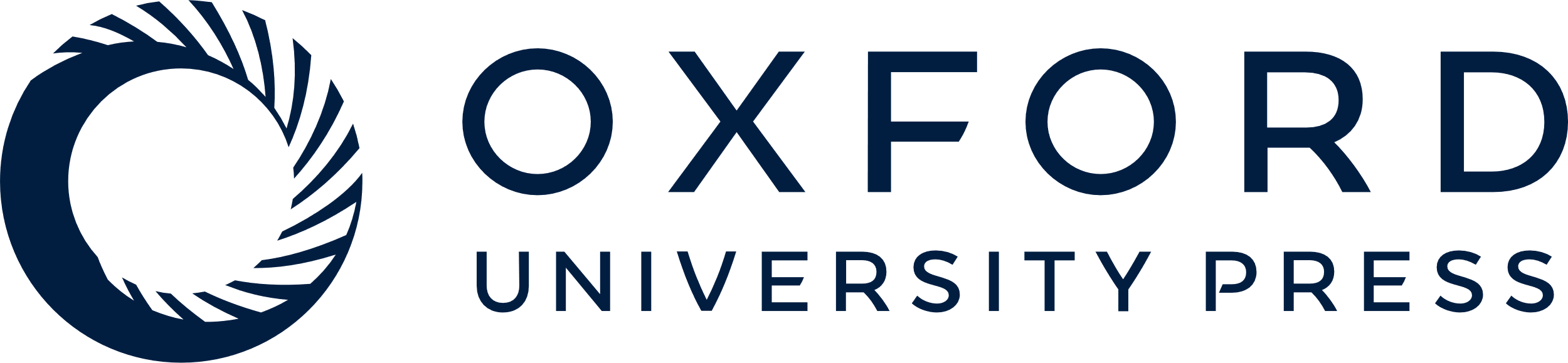 [Speaker Notes: Figure 2. Developmental increase in GAD65-postive perisomatic puncta and neuropil is decreased in L1YH mutant prefrontal cortex. (A) Representative confocal images of GAD65 immunoreactivity from WT and L1YH cingulate cortex (layers II/III) at postnatal ages. Scale bar: 10 μm. (B) Pixel densities of GAD65 immunoreactivity in perisomatic puncta and neuropil. In L1YH mice, GAD65 immunofluorescence intensities in perisomatic puncta rings and neuropil were significantly lower than those of age-matched WT mice at all ages examined. Error bars represent SEM; **P < 0.01 and ***P < 0.001 relative to WT mice. Four animals per genotype per stage were analyzed.


Unless provided in the caption above, the following copyright applies to the content of this slide: © The Author 2010. Published by Oxford University Press. All rights reserved. For permissions, please e-mail: journals.permissions@oxfordjournals.org]